Power BI Development Best Practices
Making Your Power BI Environment Great
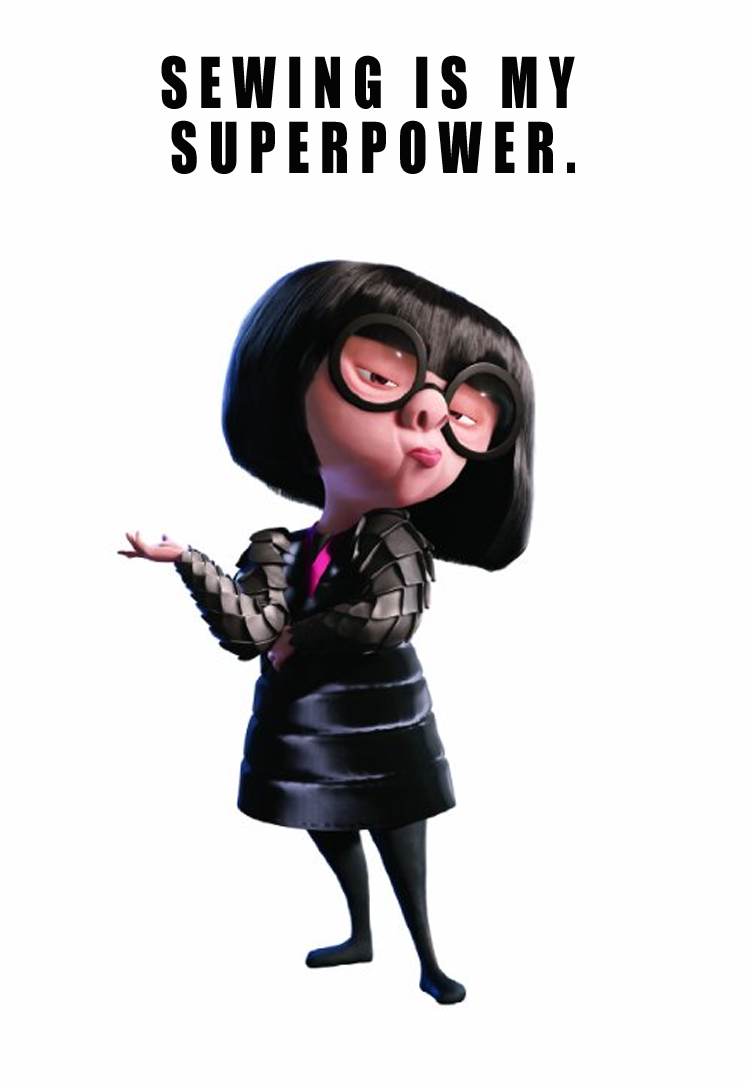 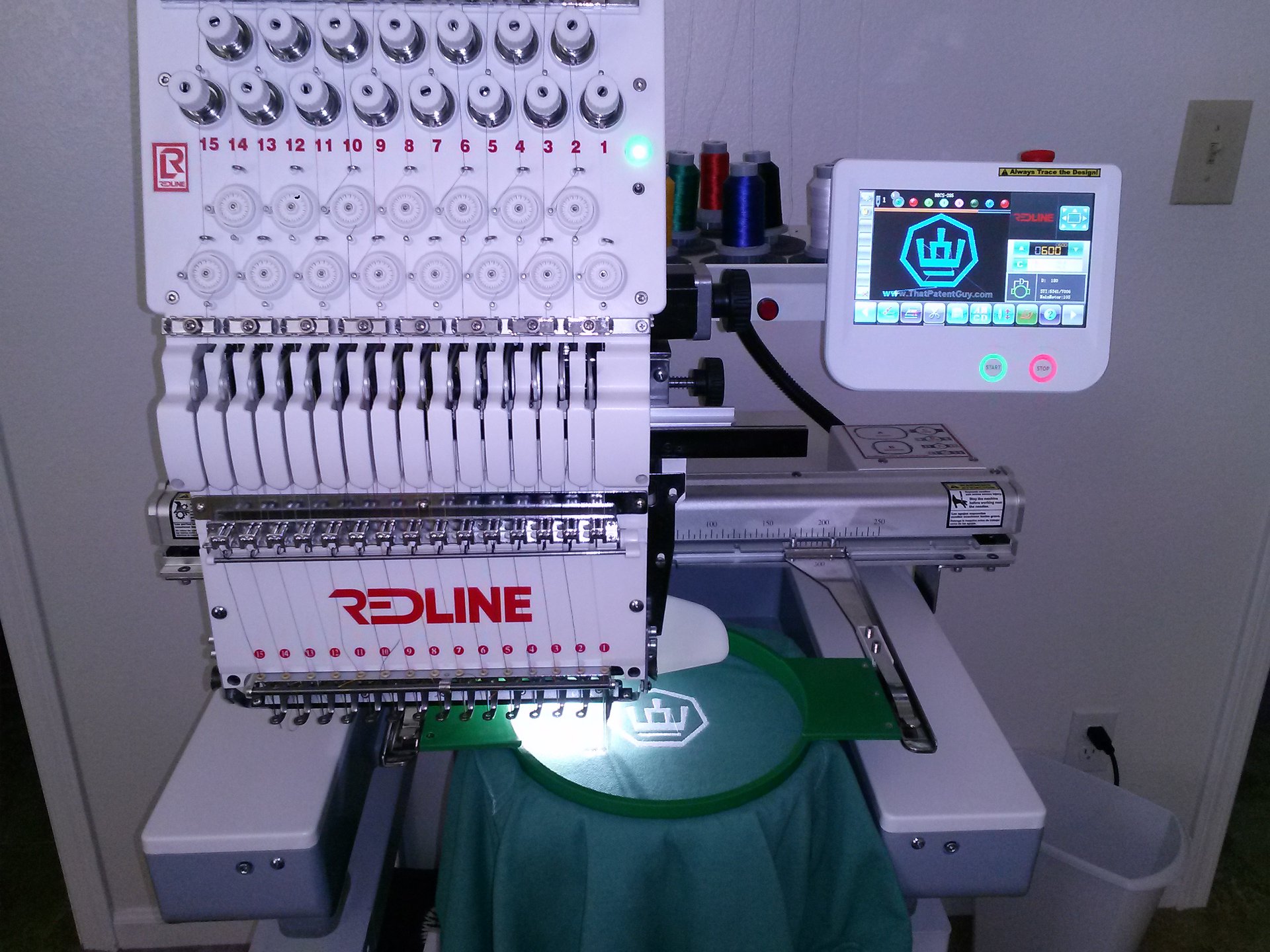 About Me
BI Consultant with Pragmatic Works

20+ years as a MSSQL Server Developer & DBA for financial and accounting software industries.

Email: ALetourneau@PragmaticWorks.com
Twitter: @LadyRuna
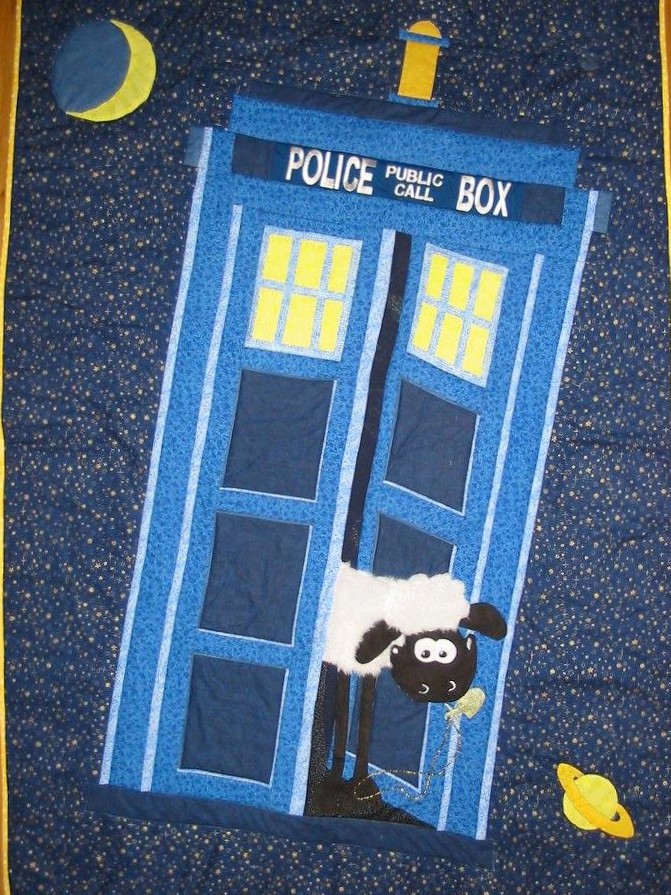 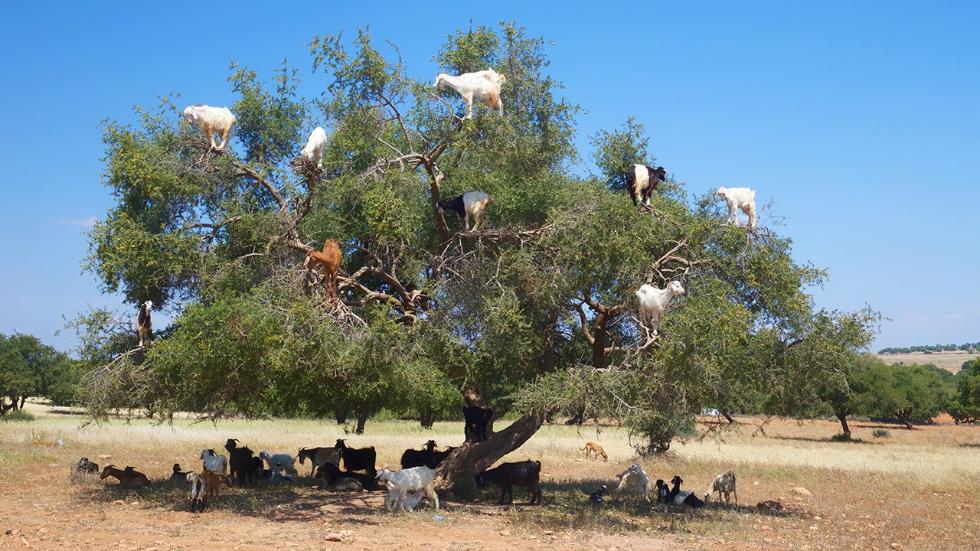 So Many Reports. So Little Time.
Reining in the Report Development Backlog
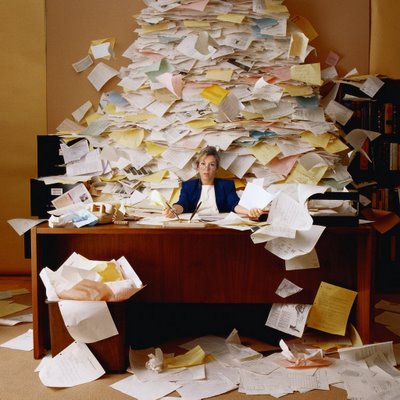 What reports do we need?
Are they duplicates?
Are they relevant / correct?
Who is working on them?
How can we track progress?
Tracking Backlog
DevOps – dev.azure.com
OneNote
Excel
Planner in Office 365 – tasks.office.com
DEMO
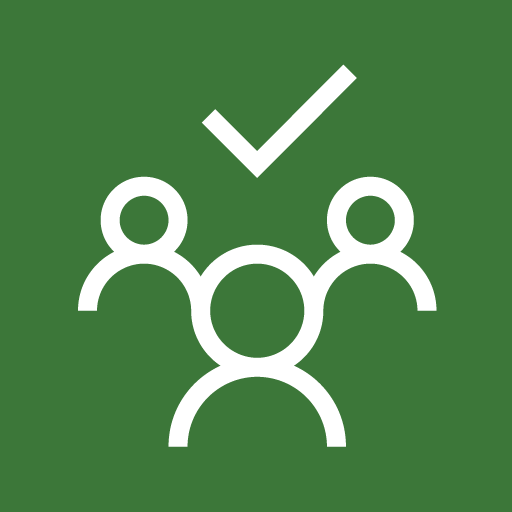 [Speaker Notes: Planner: 
https://tasks.office.com]
Managing the Backlog
Remove Duplicates
Prioritize items
Estimate work effort
Iterative approach
Assign to Content Creators
Report Efficiencies
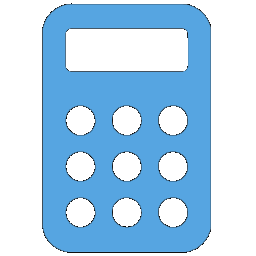 Create Measure Tables
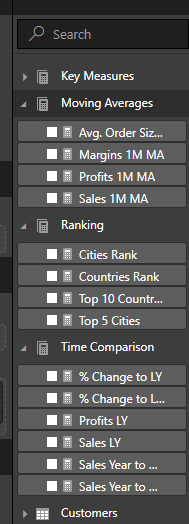 Report Efficiencies – Measure Table
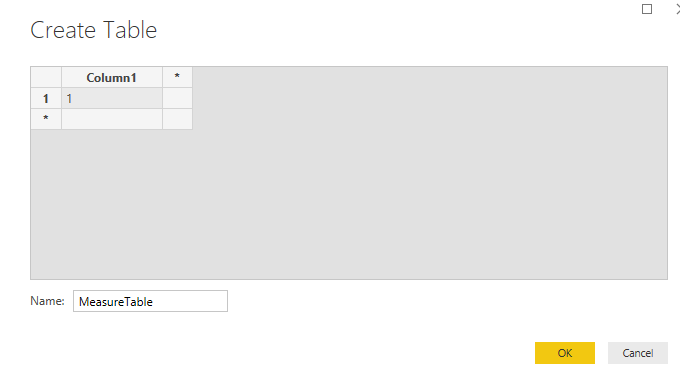 In Edit Queries, Click Edit Data to create a one column one row table
Click OK
Close & Apply
Select Measure
On Modeling Tab, set Home Table to Measure Table
Hide “column1” in Measure Table
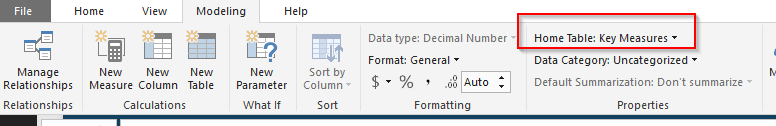 Report Efficiencies
Create Measure Tables
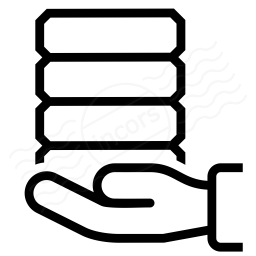 Use Shared Data Models
Report Efficiencies – Shared Data Model
Create Master Data Model
Data Model Only in PBIX file
“One Source of the Truth”
Contains all measures
Deploy to PowerBI.com
Use “Power BI Datasets” as source for report data
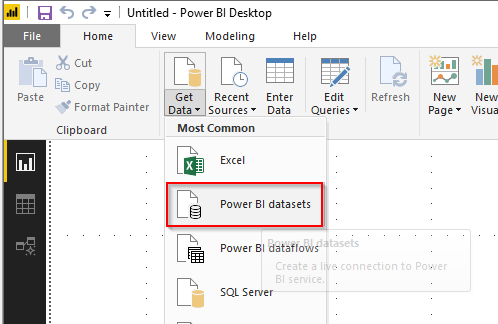 Report Efficiencies
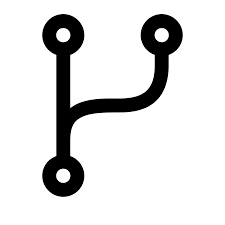 Create Measure Tables
Use Shared Data Models
Use Source Control
Report Efficiencies – Source Control
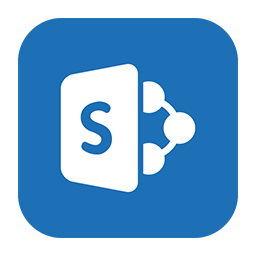 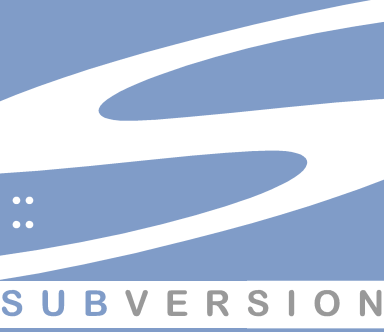 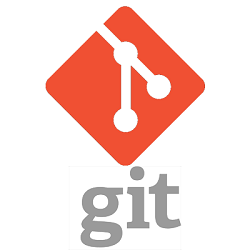 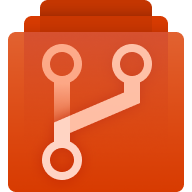 [Speaker Notes: Git, GitHub, GitLab,   Apache Subversion, SVN,   Azure Repos in DevOps, (and for end-users creating reports) Sharepoint]
Report Efficiencies
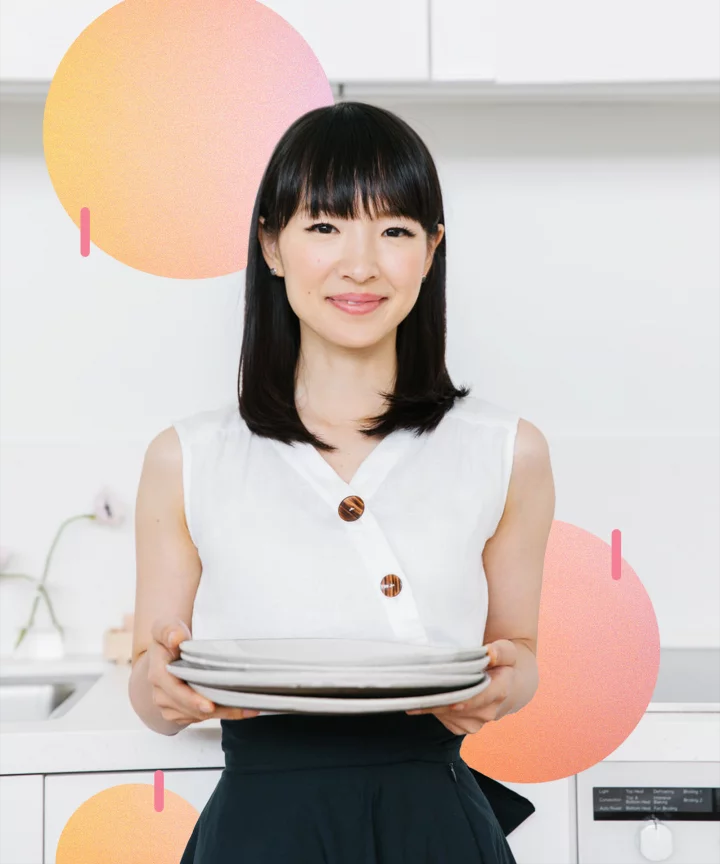 Create Measure Tables
Use Shared Data Models
Use Source Control
“KonMari” your Existing Reports
Report Efficiencies – “KonMari” Reports
There is no “joy” in
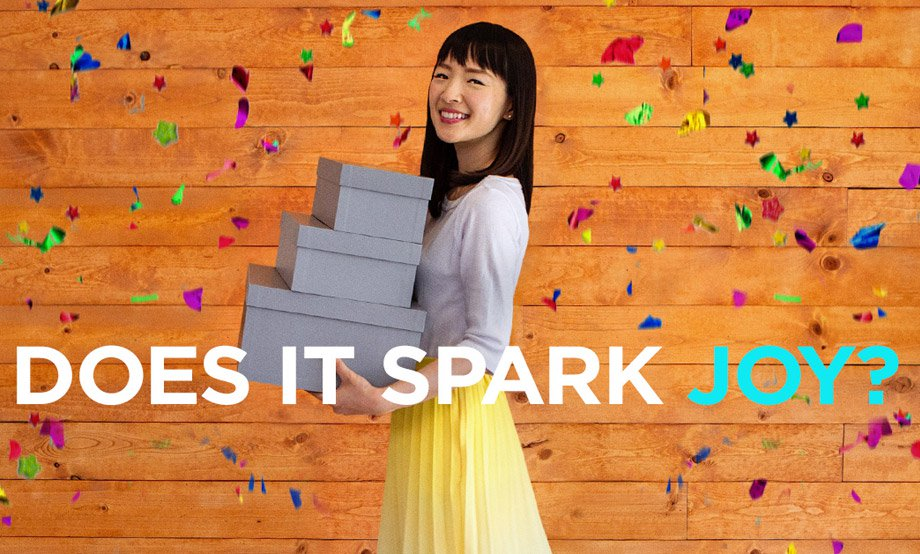 Duplicate reports
Unused reports
Empty or Wrong reports
Reports referencing retired systems
Report Efficiencies – “KonMari” Reports
KonMari Steps
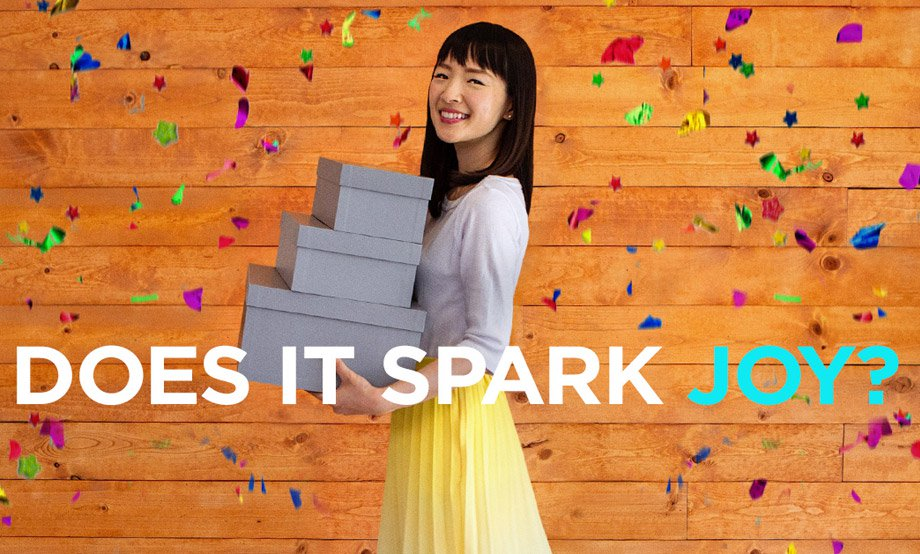 See who is using the reports
Remove access to reports
Tag “official” reports
Report Efficiencies - Other
Handle transformation logic closest to source
Leverage query folding
Use self-describing names for Columns and Measures
Remove Unnecessary columns
Avoid bidirectional filters
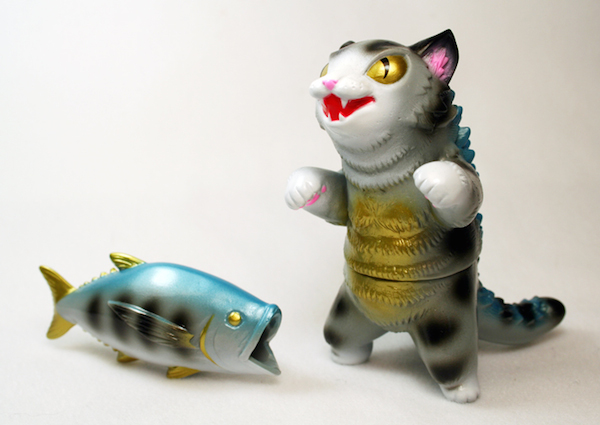 Keeping up with Power BI Features
Keeping up with Power BI
Power BI Blog
Keeping Up With Power BI
Follow Power BI Blog (RSS Feed)
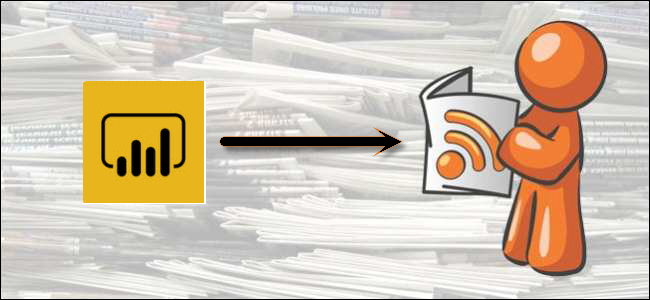 [Speaker Notes: DEMO – add RSS Feed to Teams
RSS feed: https://powerbi.microsoft.com/en-us/blog/feed/
we use Teams to discuss things about power bi. like the fact that we can now do paginated reports. 
https://powerbi.microsoft.com/en-us/blog/power-bi-desktop-april-2019-feature-summary/]
Keeping up with Power BI
Power BI Blog
Lunch & Learn
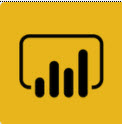 https://powerbi.microsoft.com/en-us/blog/feed/
Keeping Up With Power BI
Lunch & Learn
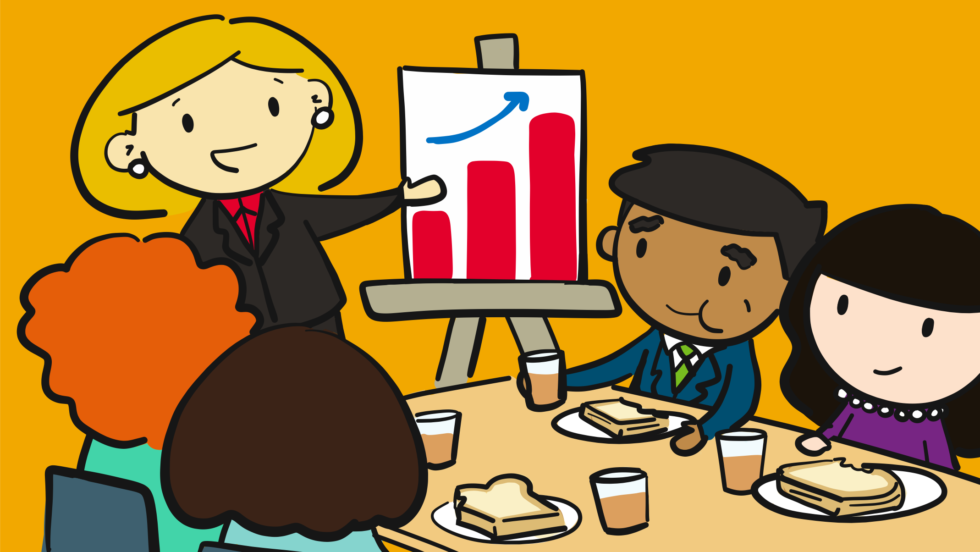 Keeping up with Power BI
Power BI SME
Power BI Blog
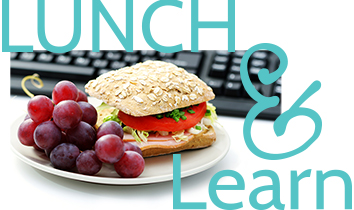 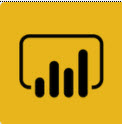 https://powerbi.microsoft.com/en-us/blog/feed/
Keeping Up With Power BI
Get a Power BI SME (Subject Matter Expert)
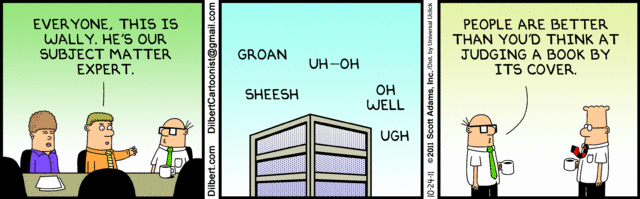 [Speaker Notes: Pragmatic Works On Demand Training https://pragmaticworks.com/training/on-demand-training   FREE Dashboard in a day Course! (can’t beat FREE)
Links to past Pragmatic Works webinars: https://pragmaticworks.com/Training/Courses#type=Free]